SOROPTIMIST INTERNATIONAL2021-2023 Presidents Appeal
September 2021
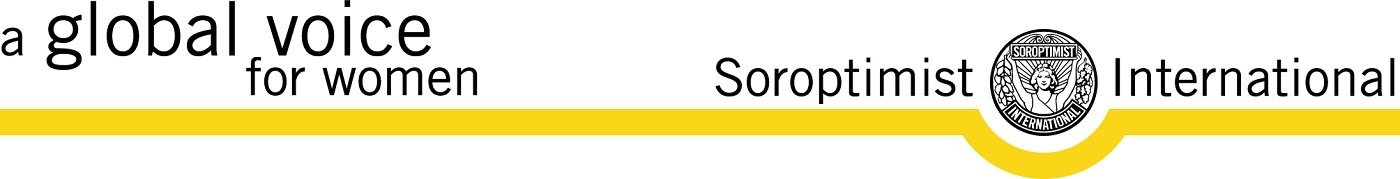 SI PRESIDENT’S APPEAL 2021-23
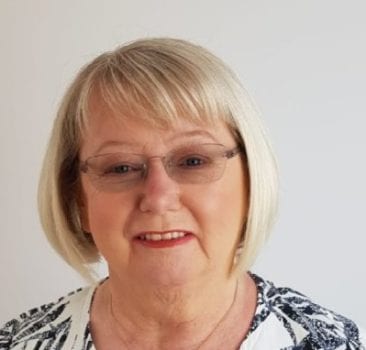 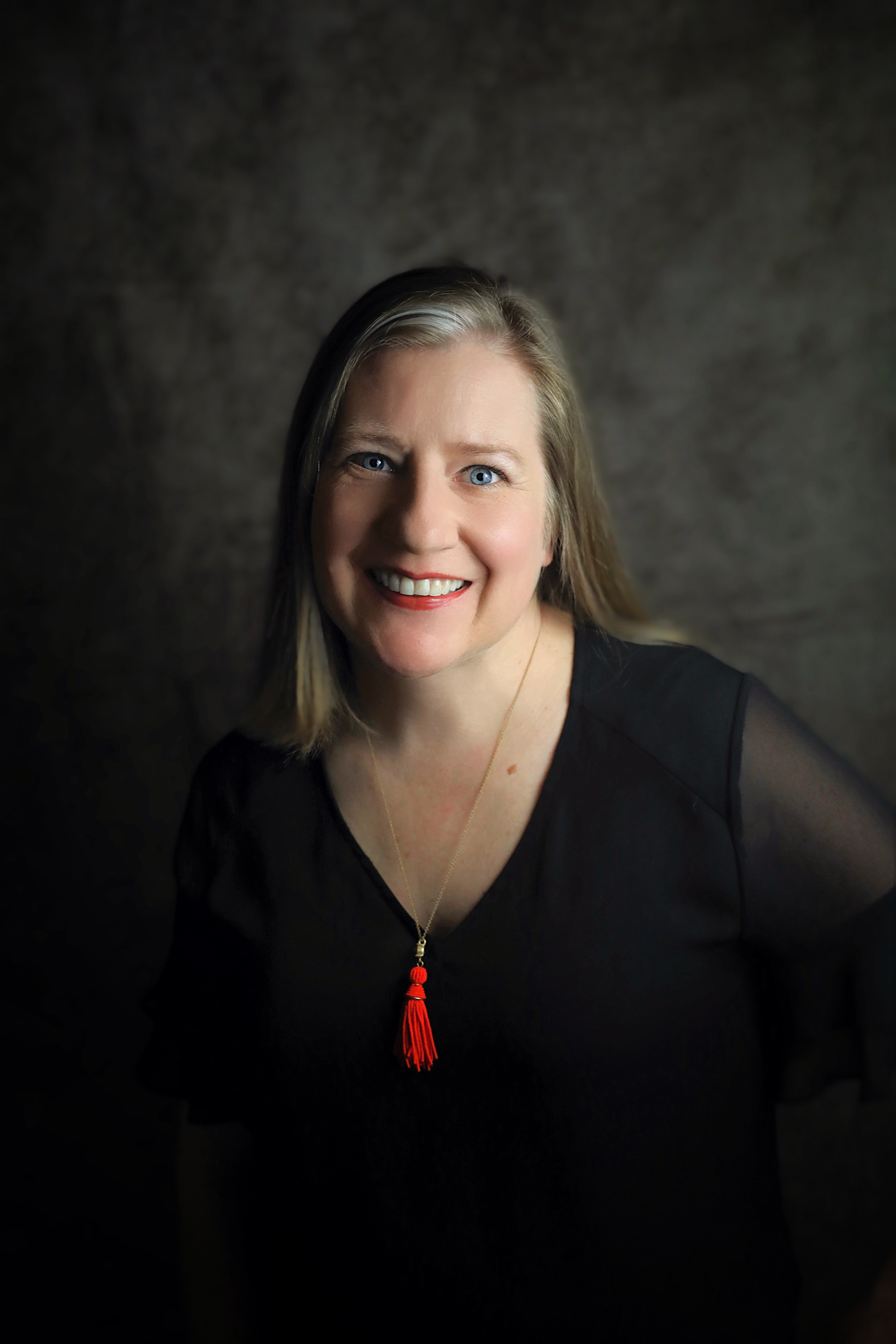 Maureen Maguire
SI President Elect 2022 - 2023
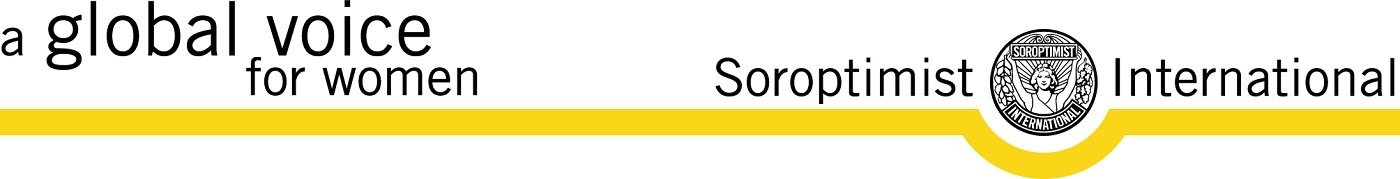 SI PRESIDENT’S APPEAL 2021-23
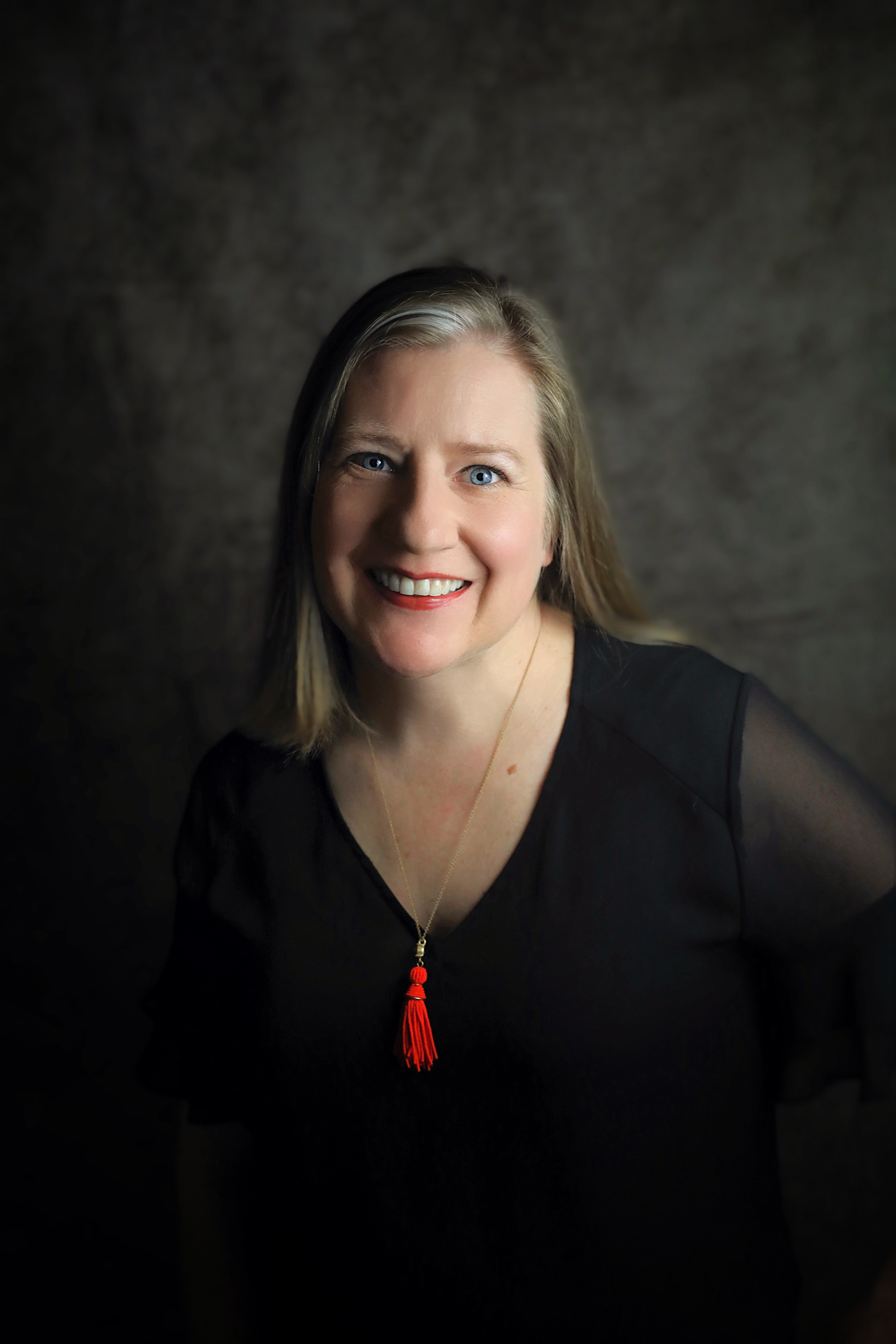 Lee Ann Schwope Cochran
SI President’s Appeal Coordinator
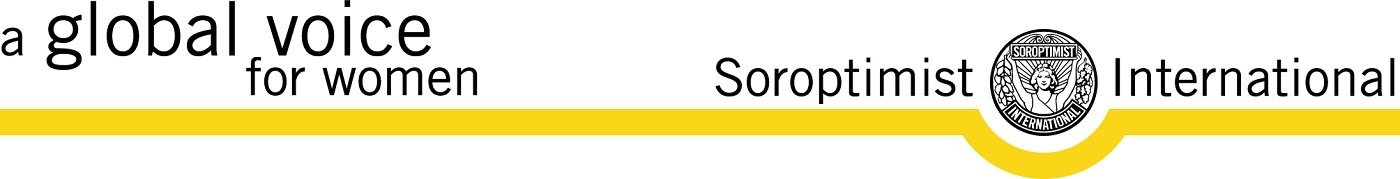 BARRIERS TO GENDER EQUALITY
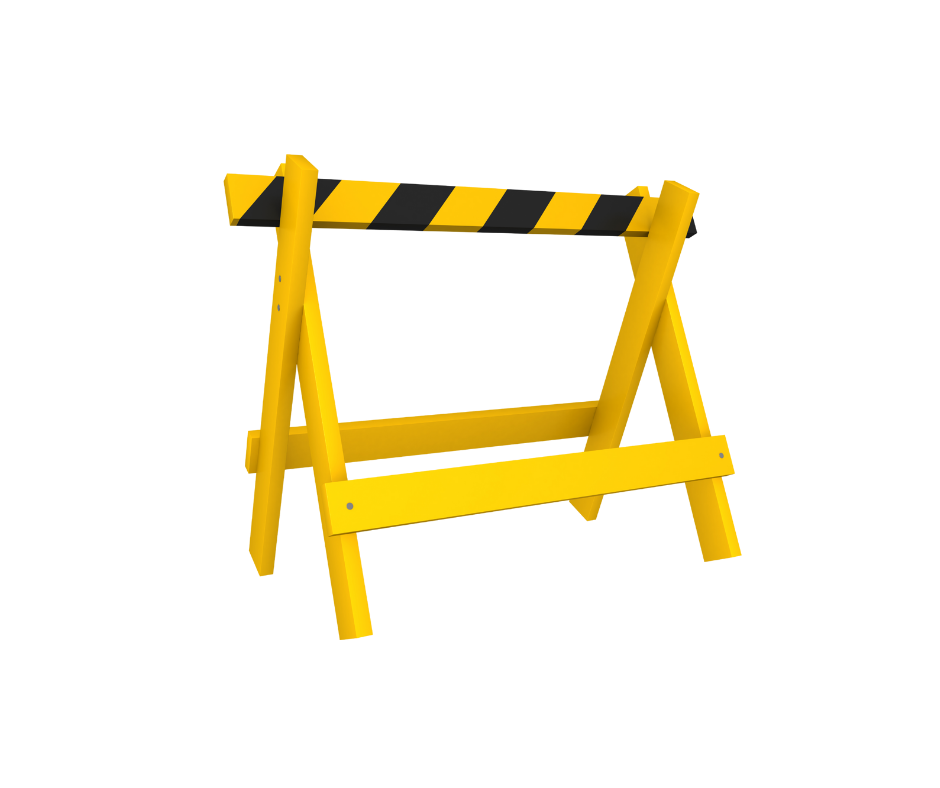 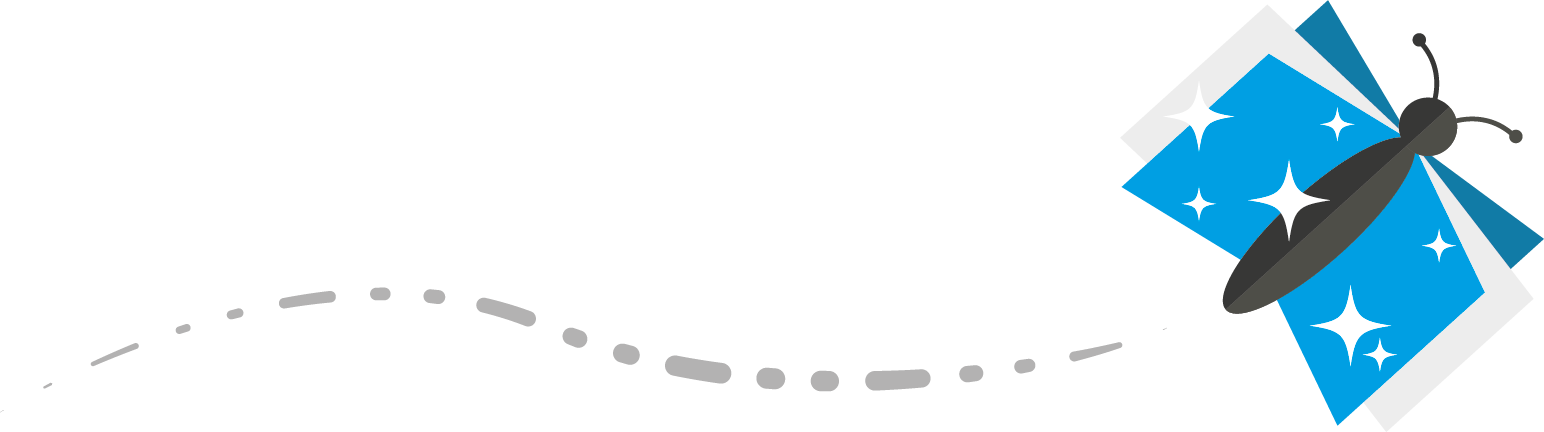 CHANGING LIVES THROUGH EDUCATION
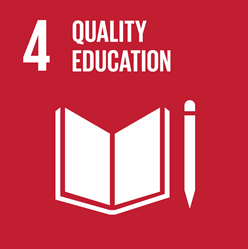 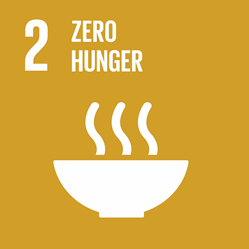 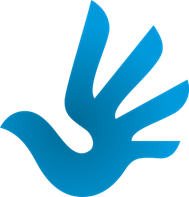 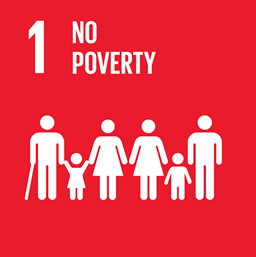 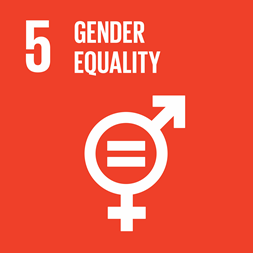 UDHR Article 26 - Everyone has a right to Education
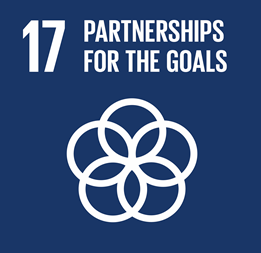 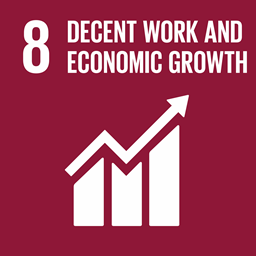 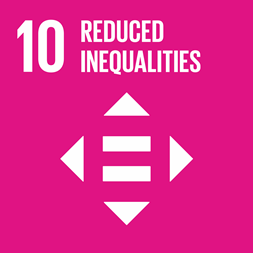 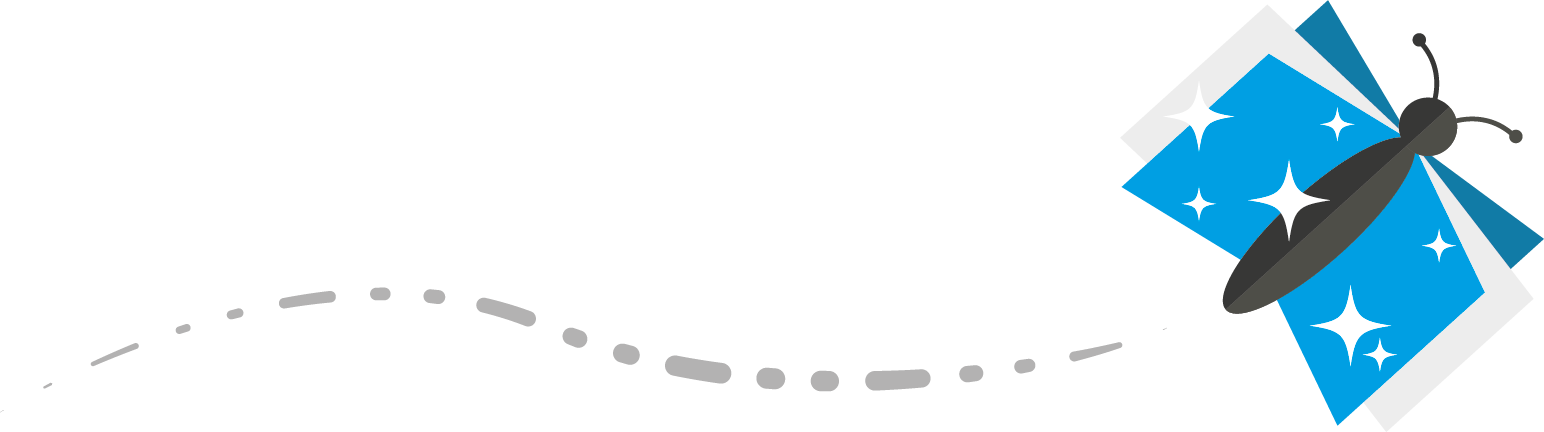 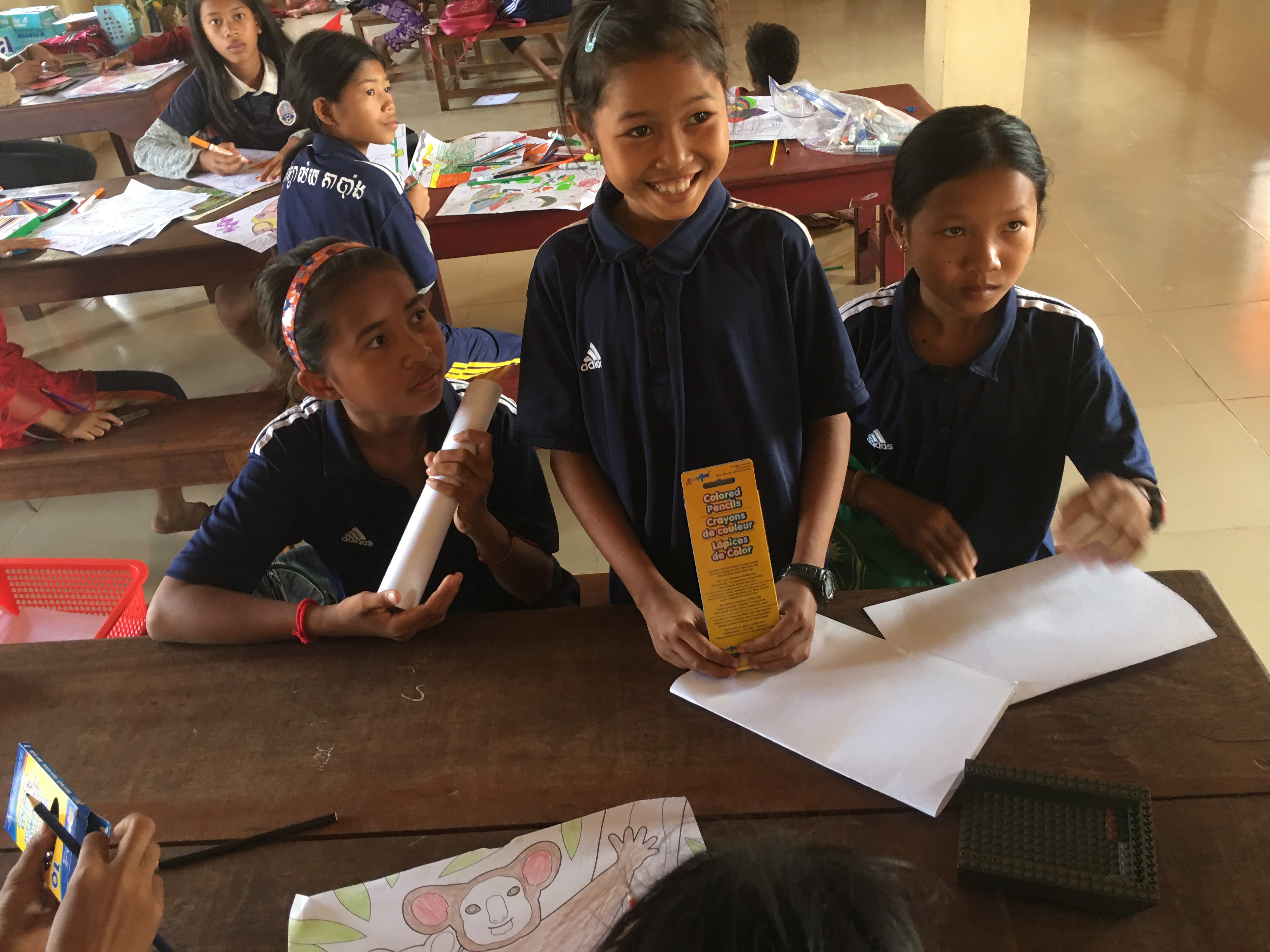 OBJECTIVES
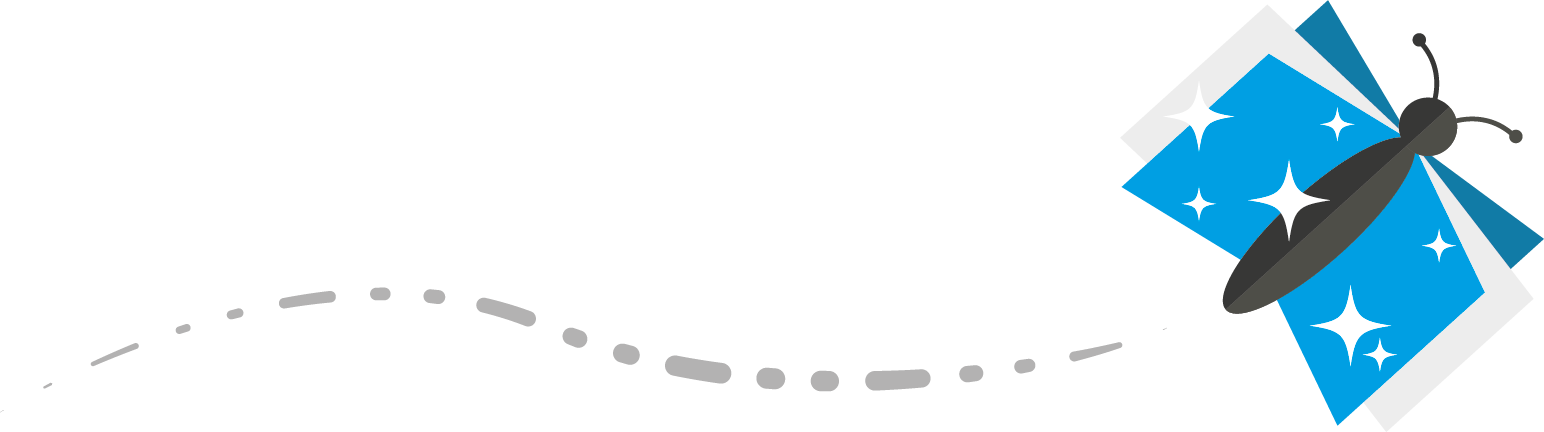 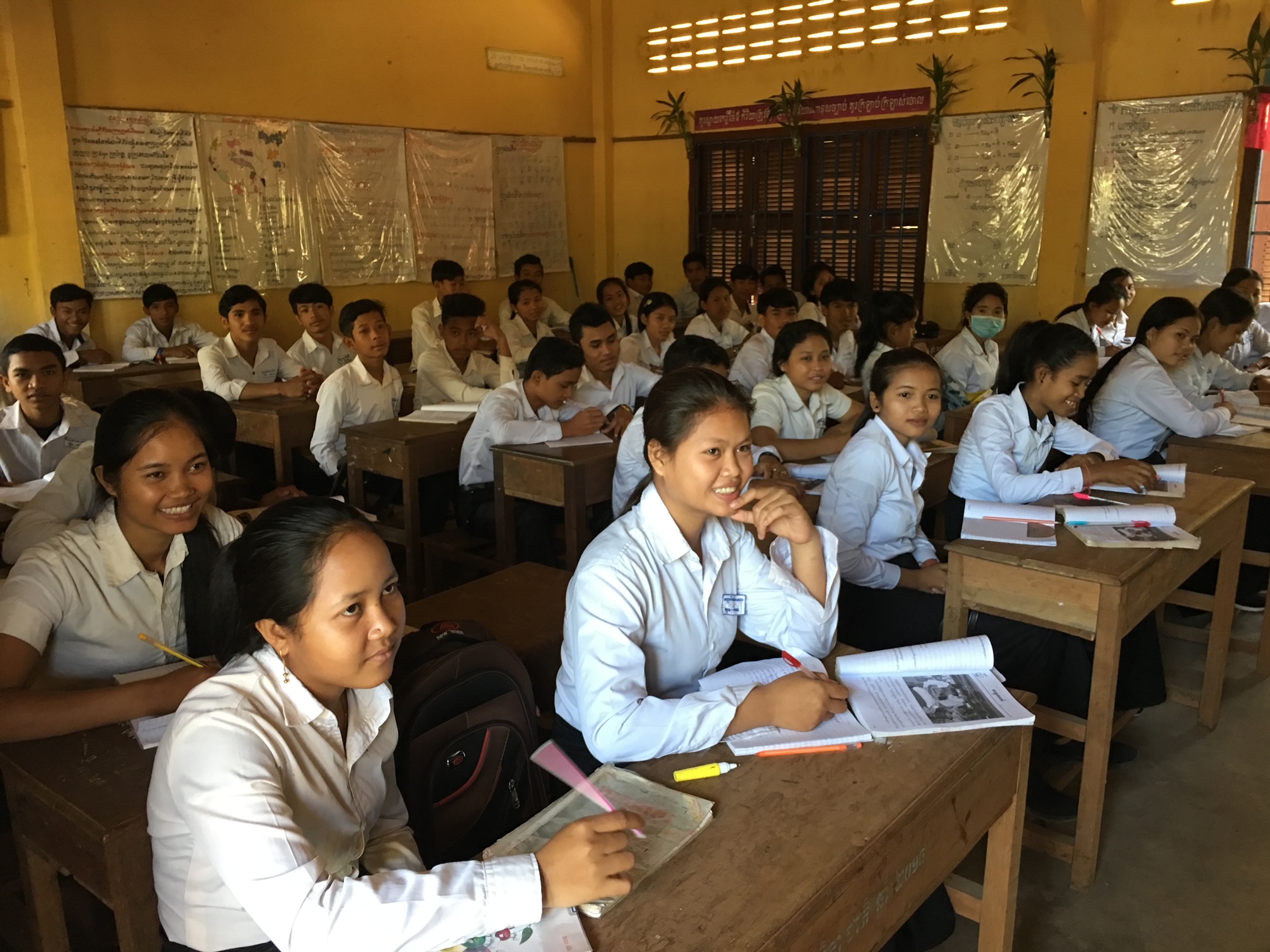 MEANS OF IMPLEMENTATION
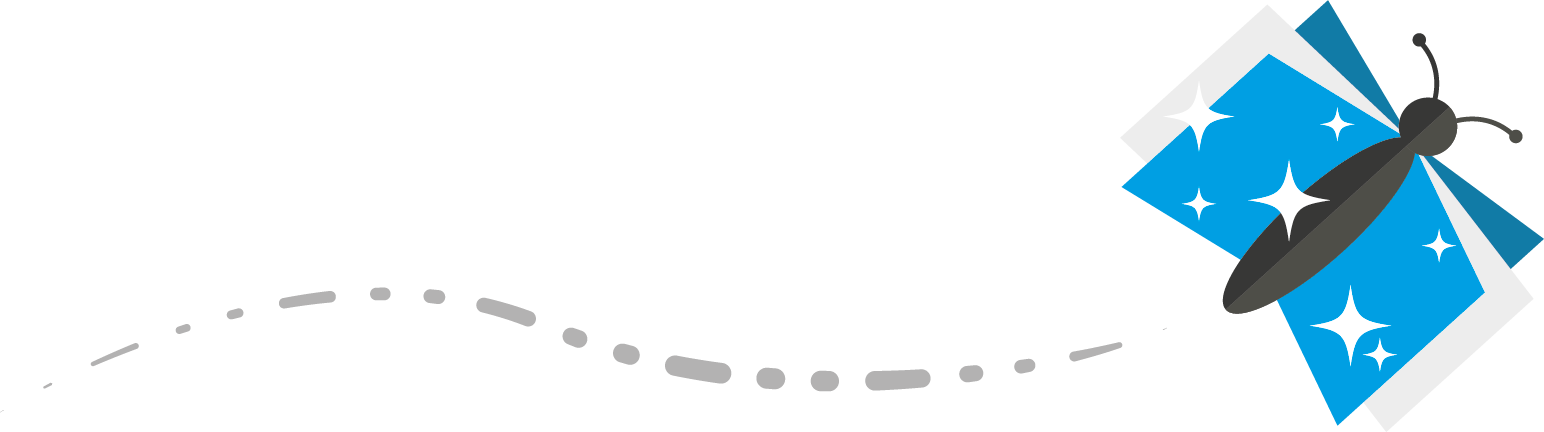 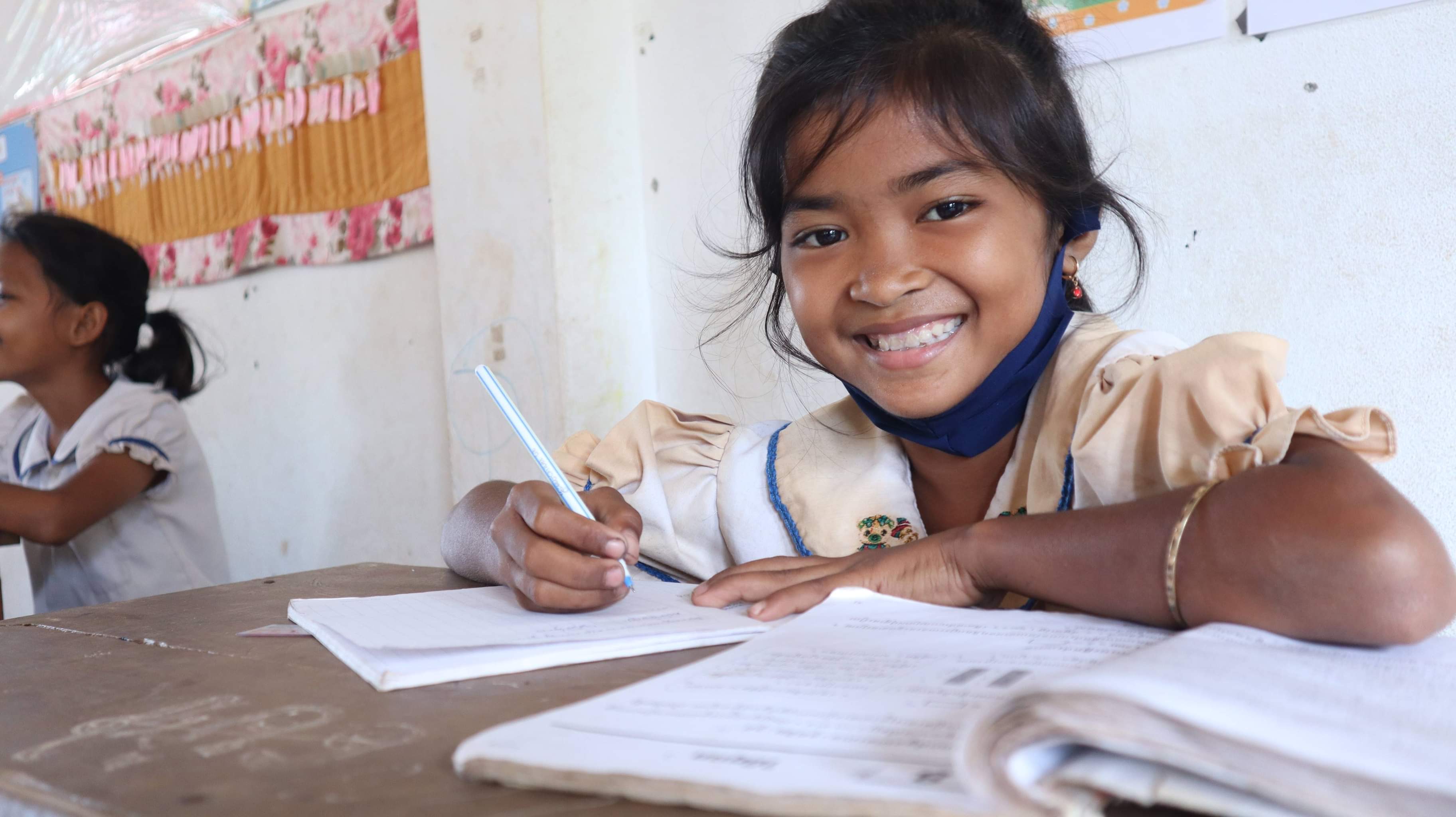 OUTCOMES & IMPACT
Women and Girls Will:

Learn and feel safe

Opportunity to complete differing levels of education

Acquire the knowledge and skills to compete in the labour market – earn higher incomes

Learn socio-emotional and life skills

Make decisions about their own lives  - be able to marry at a later age

Contribute to their communities and the wider world
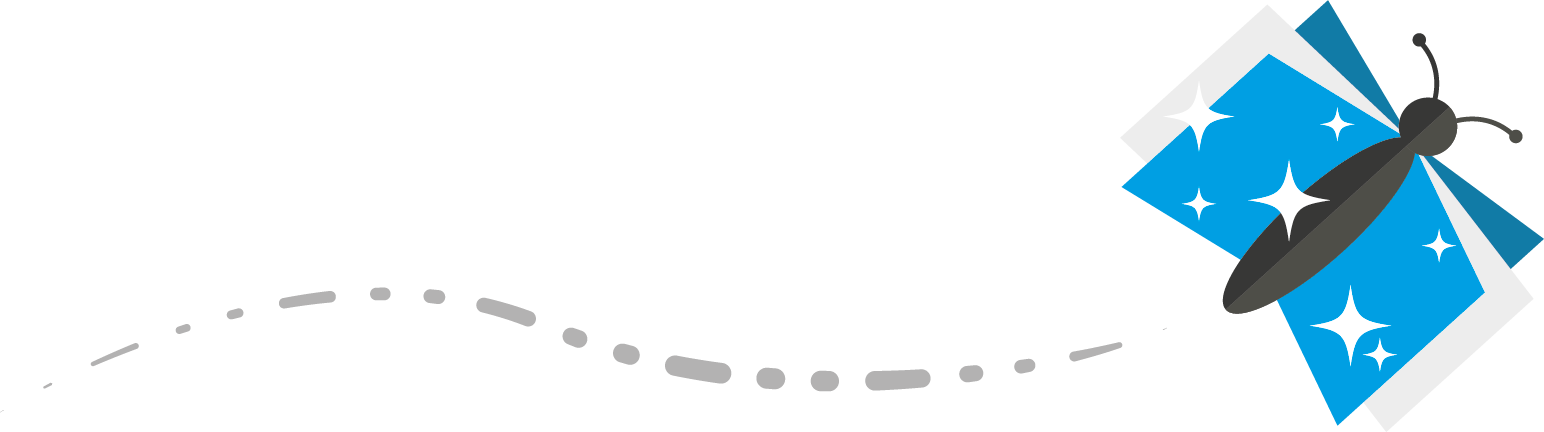 Opening Doors to a Bright Future will implement one project in each of the five Soroptimist Federations
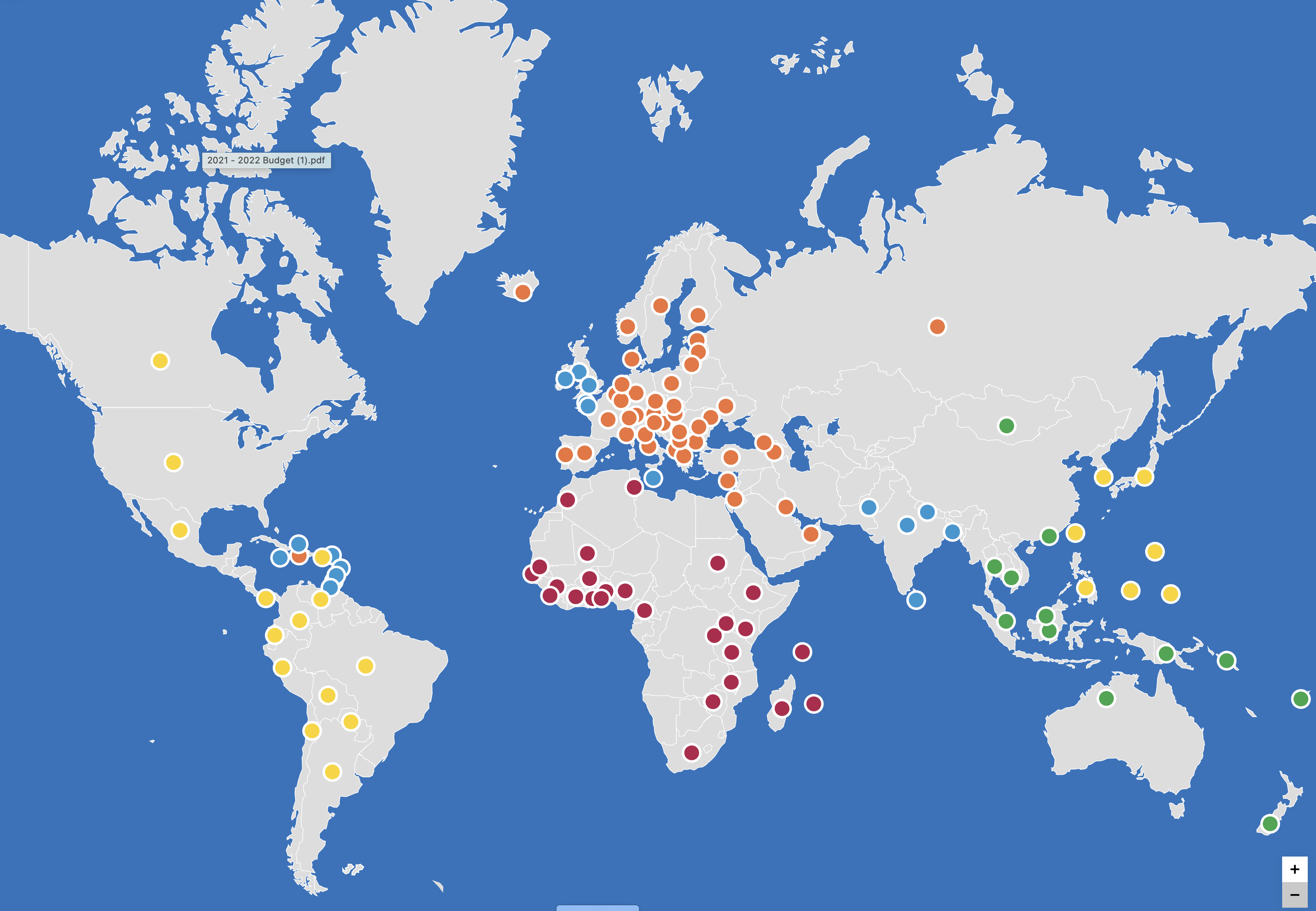 SIGBI:  Pakistan
SISWP:  1st Project will 
launch in Cambodia
SIE: To Be Decided
SIA:  To Be Decided
SIA
SIAF: Uganda
Education and Learning in Cambodia throughout the life course
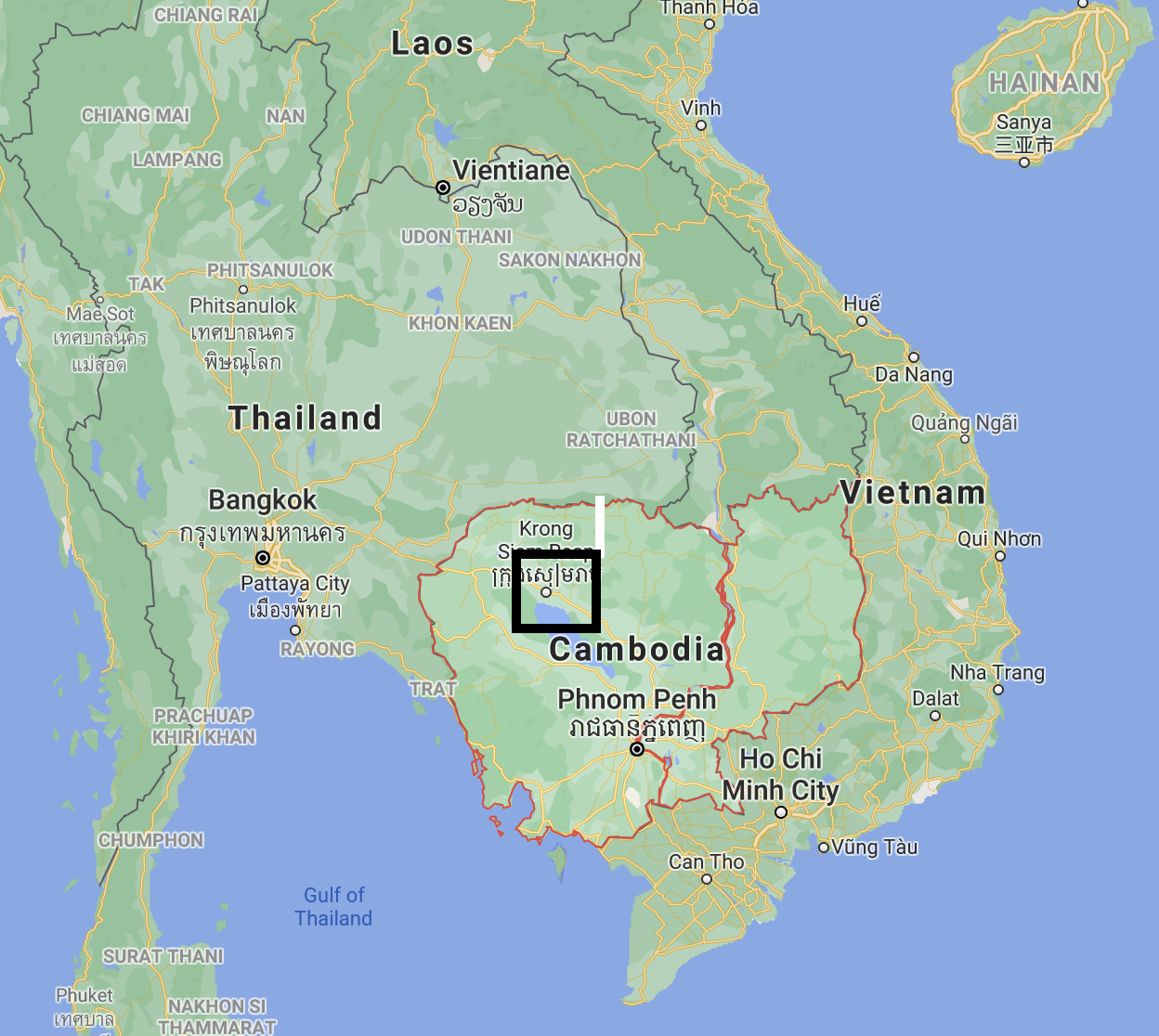 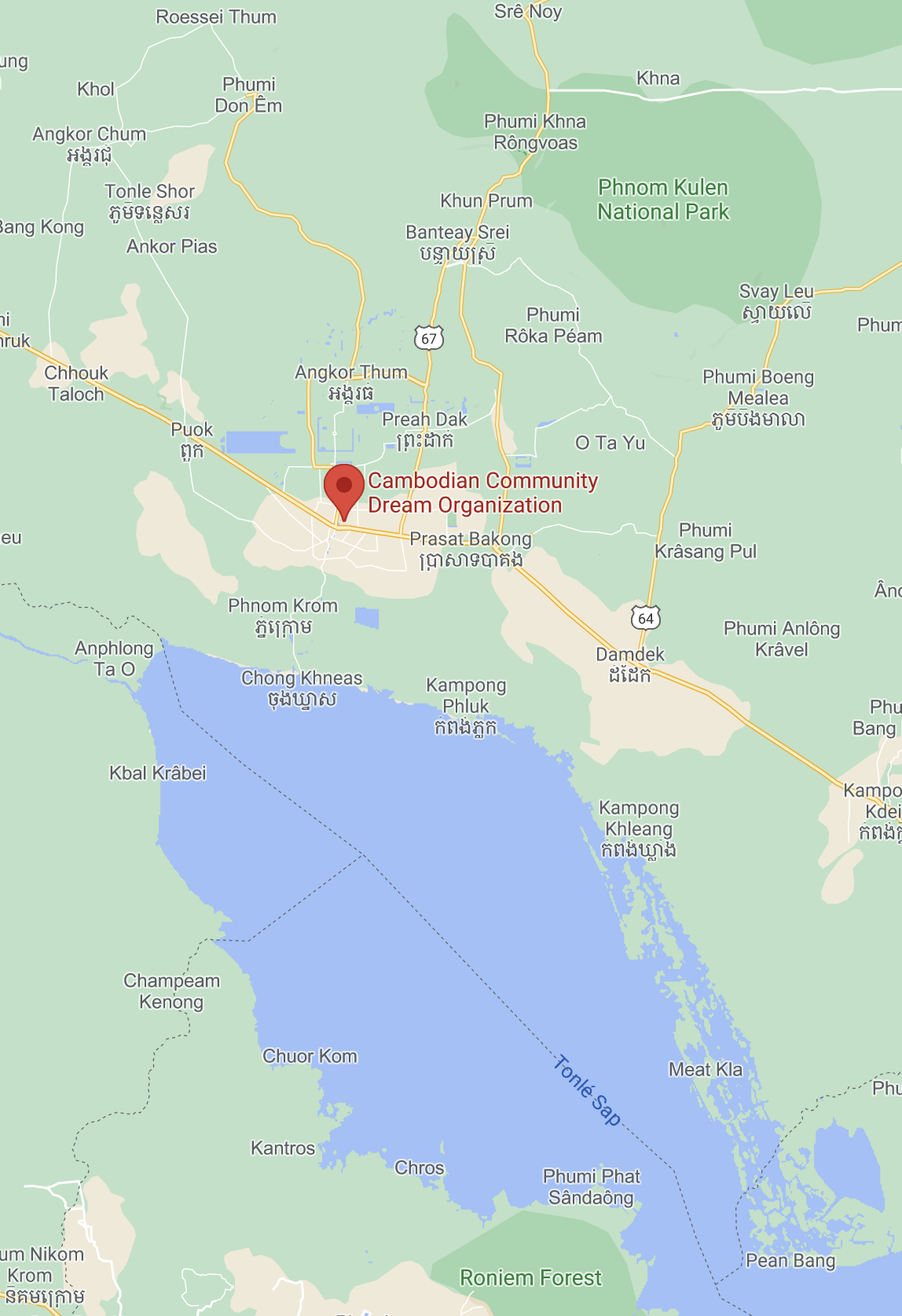 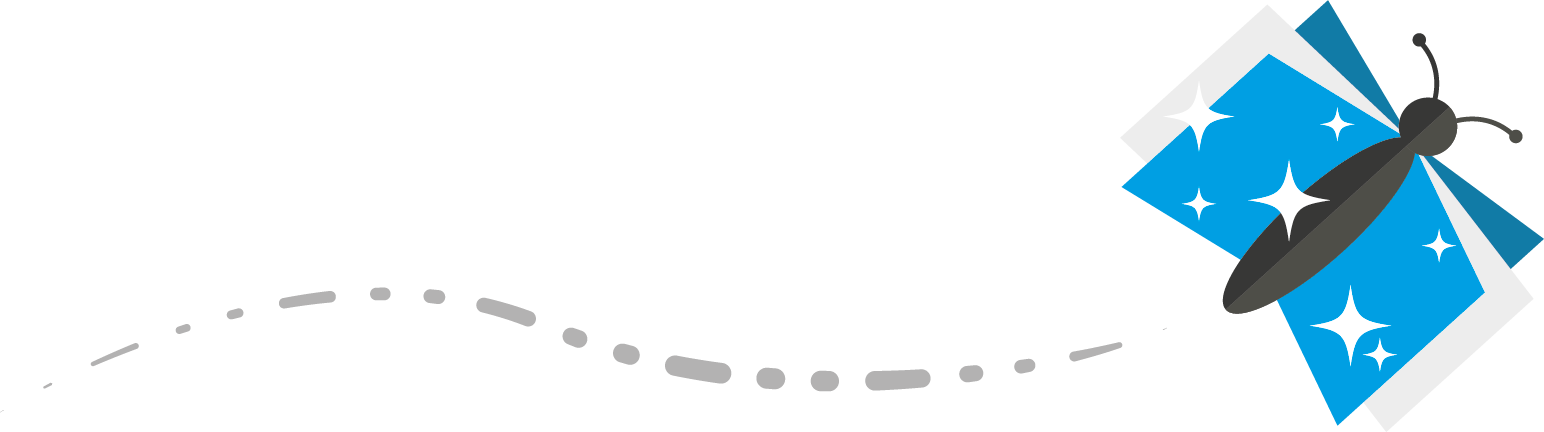 Cambodian Community Dream Organization  (CCDO) in Siem Reap District Cambodia
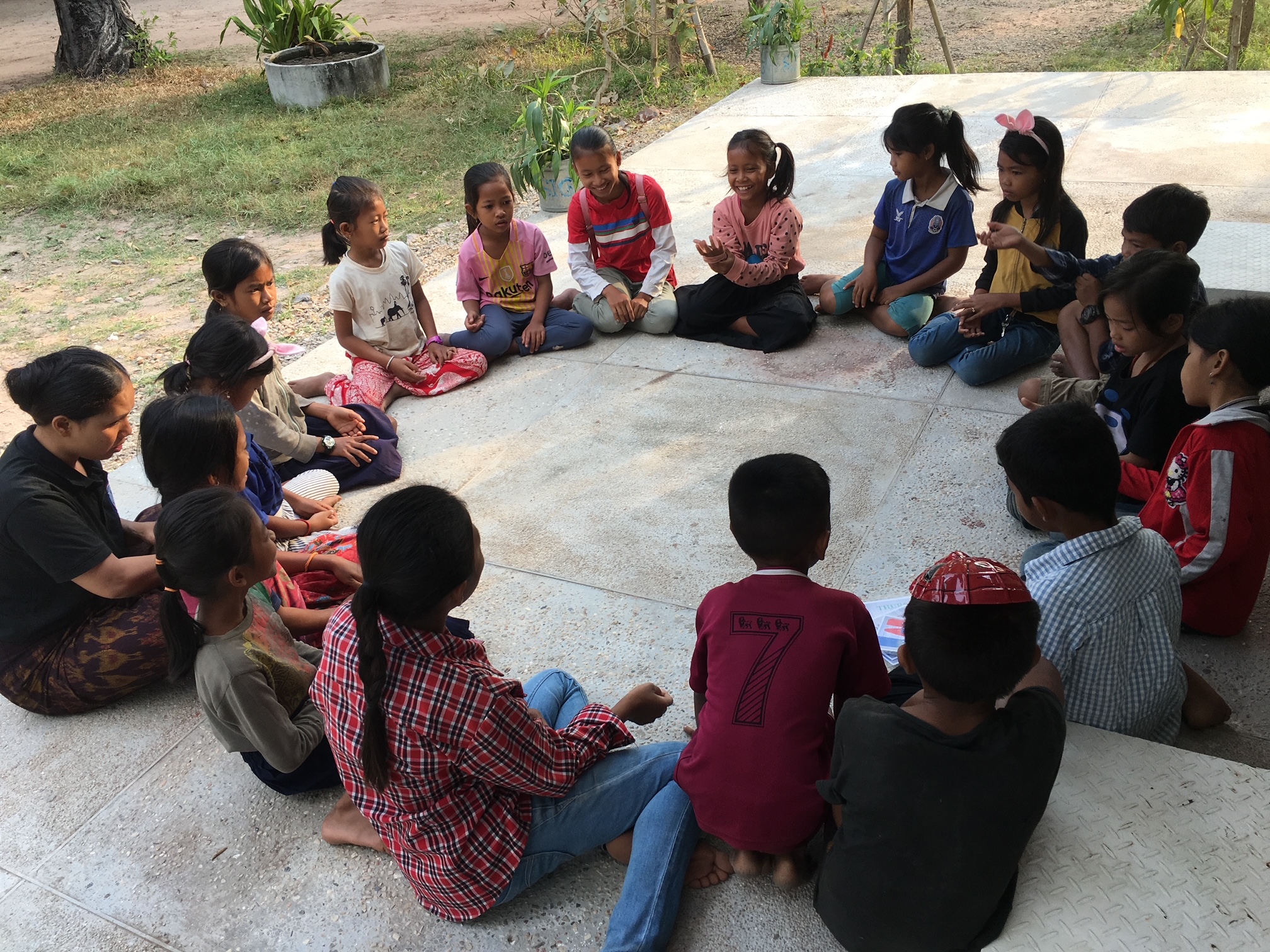 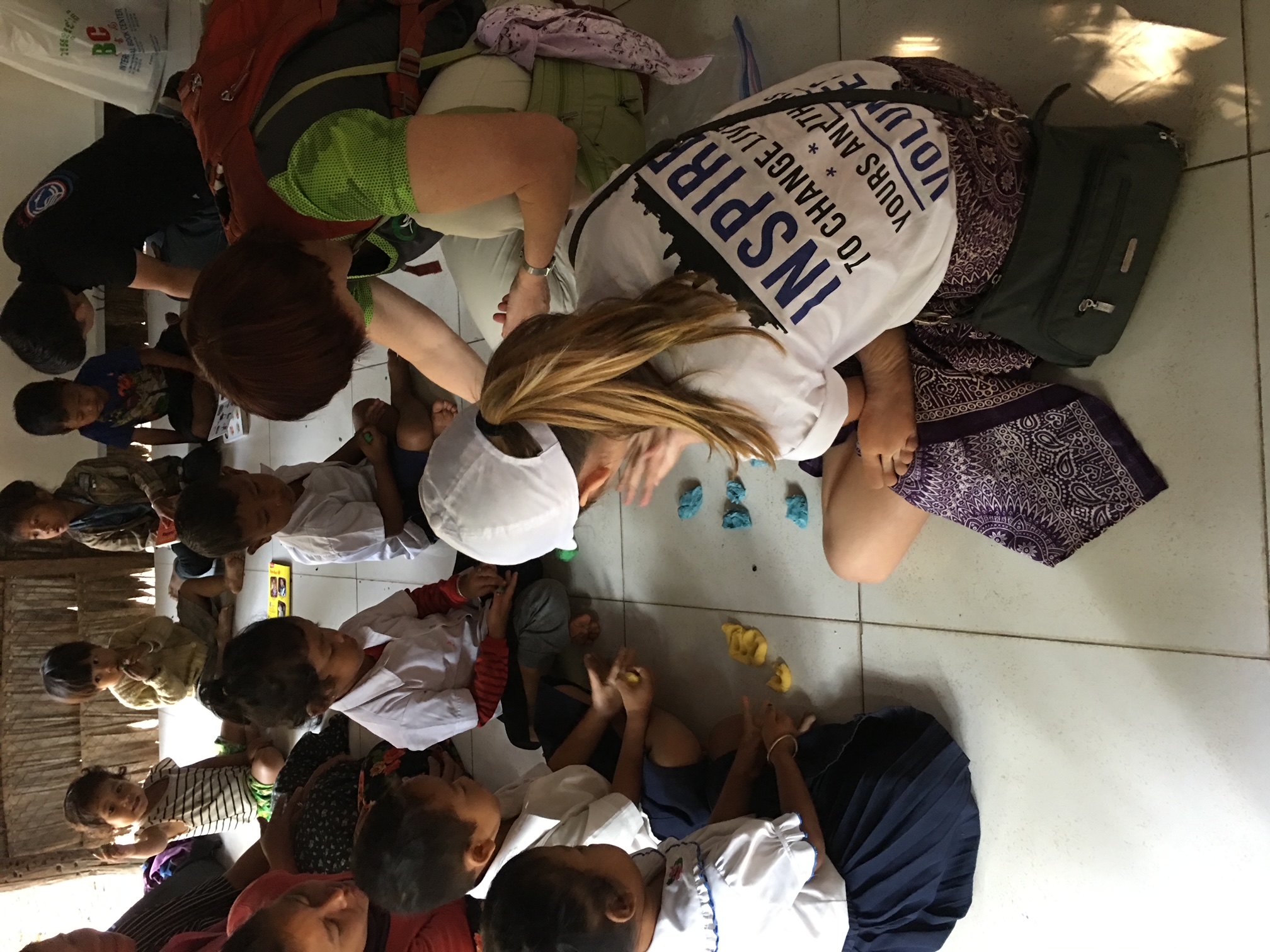 Enabling girls to return to education
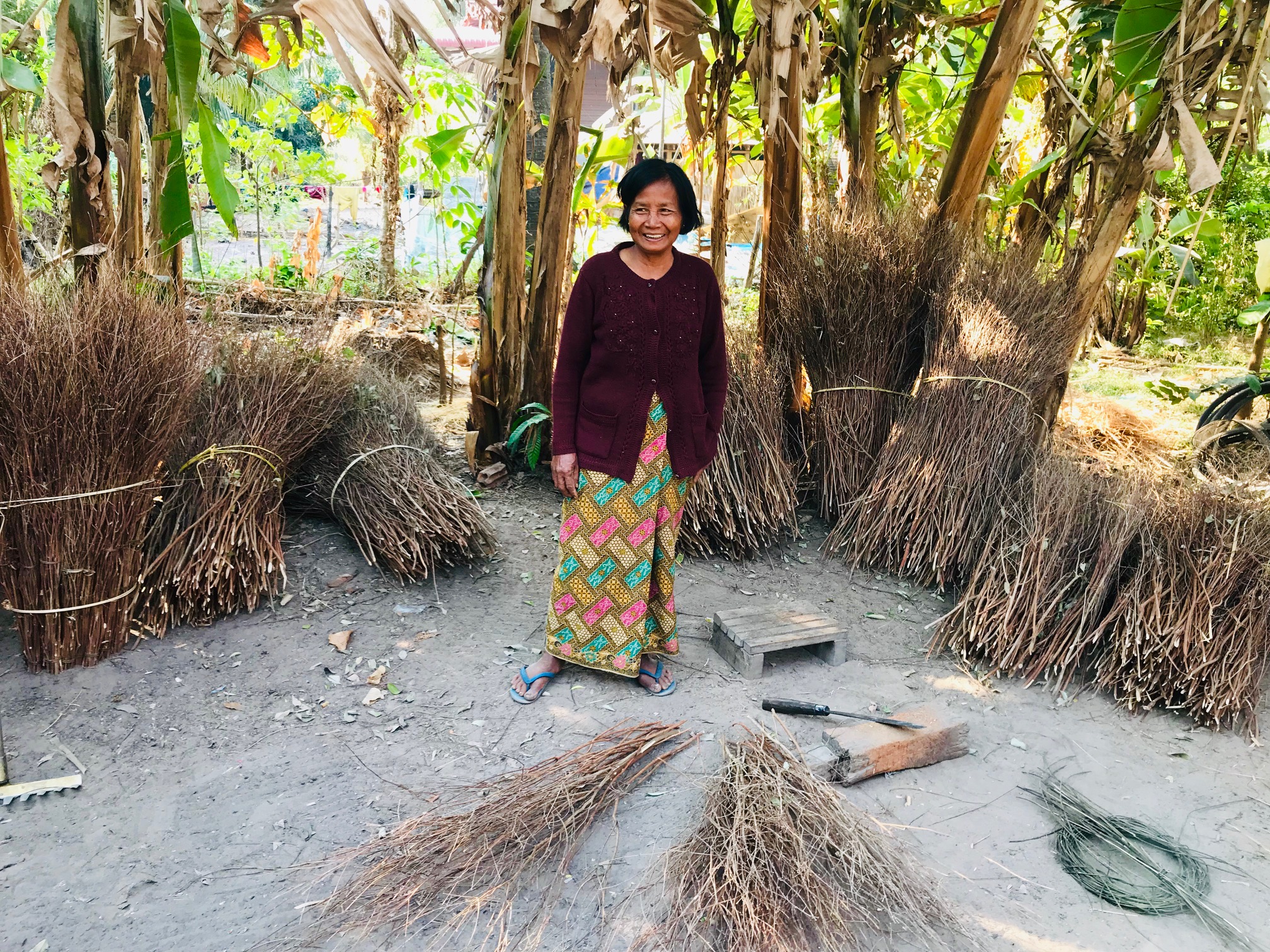 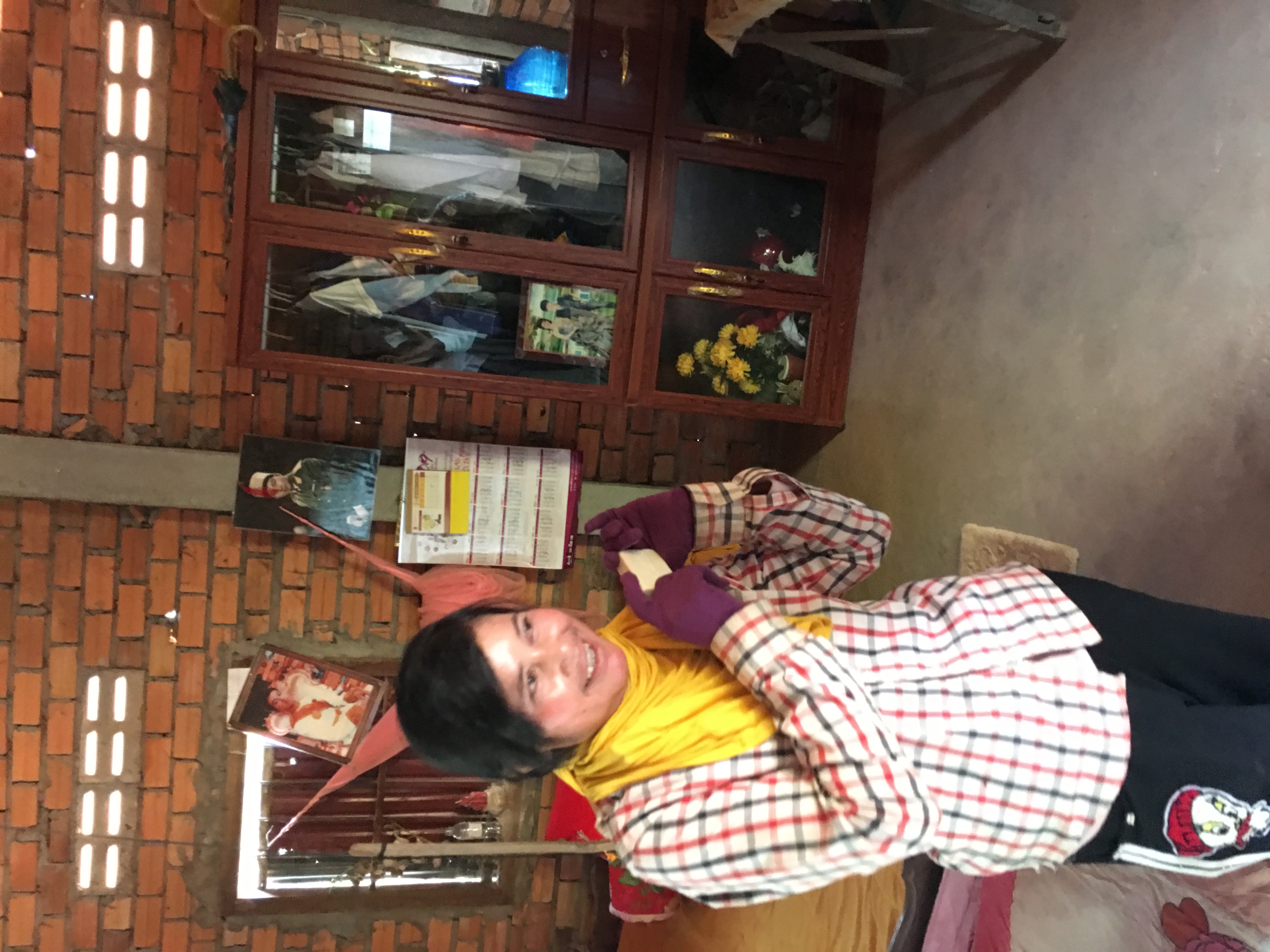 Improving self confidence & self esteem, becoming financially independent
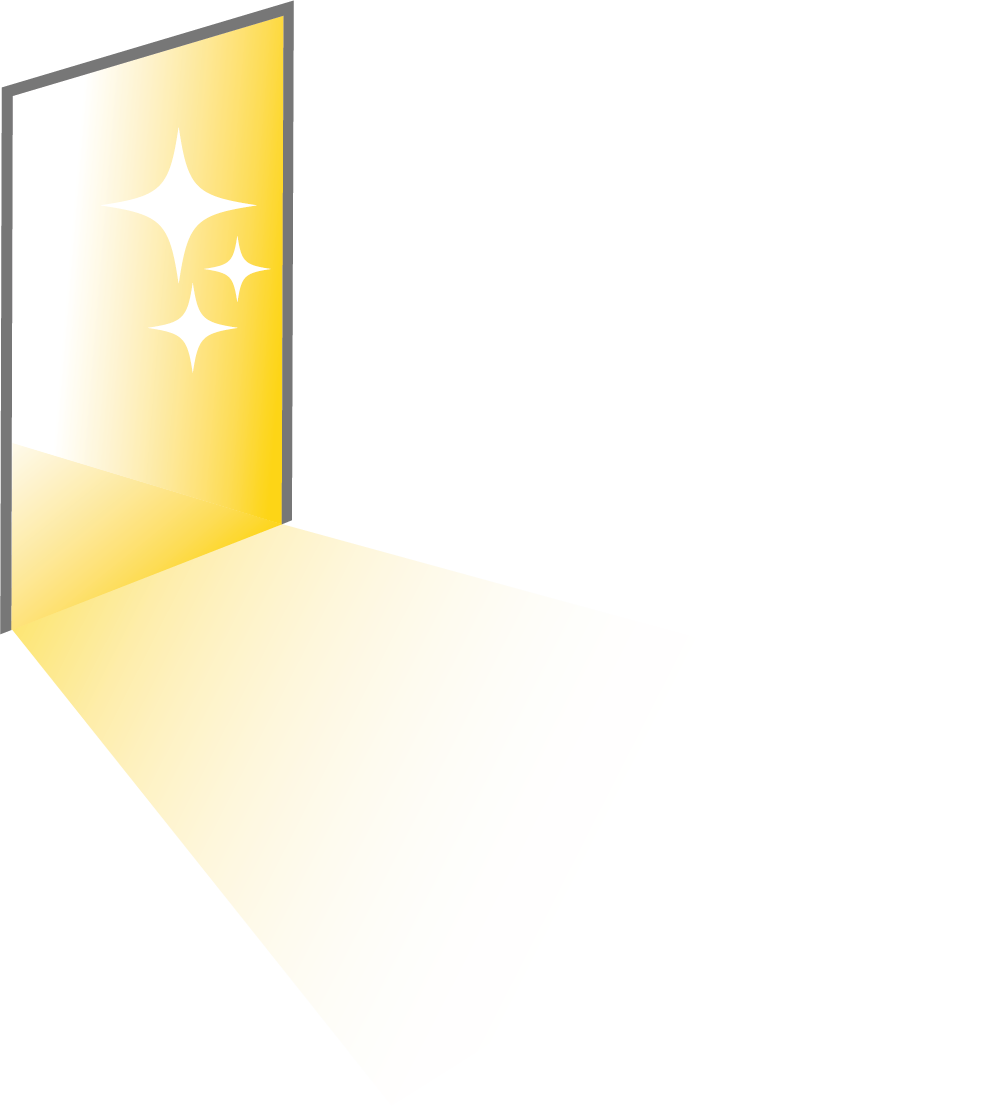 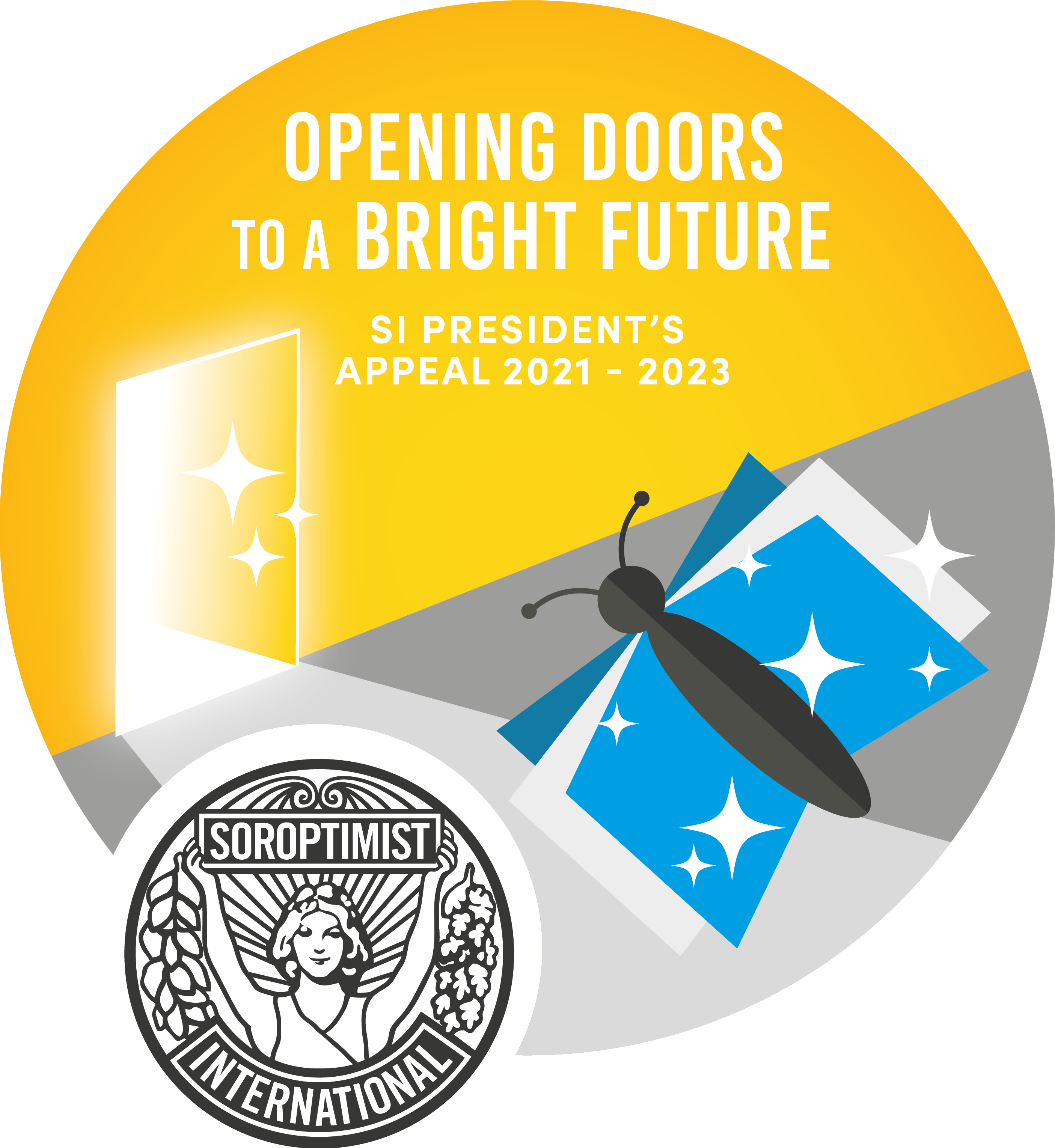 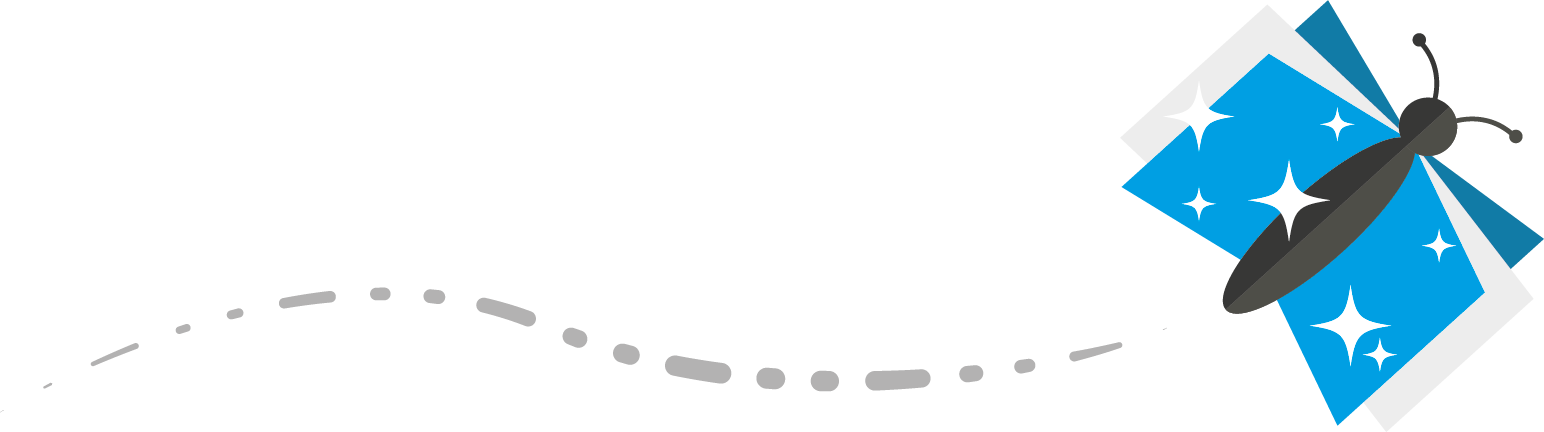 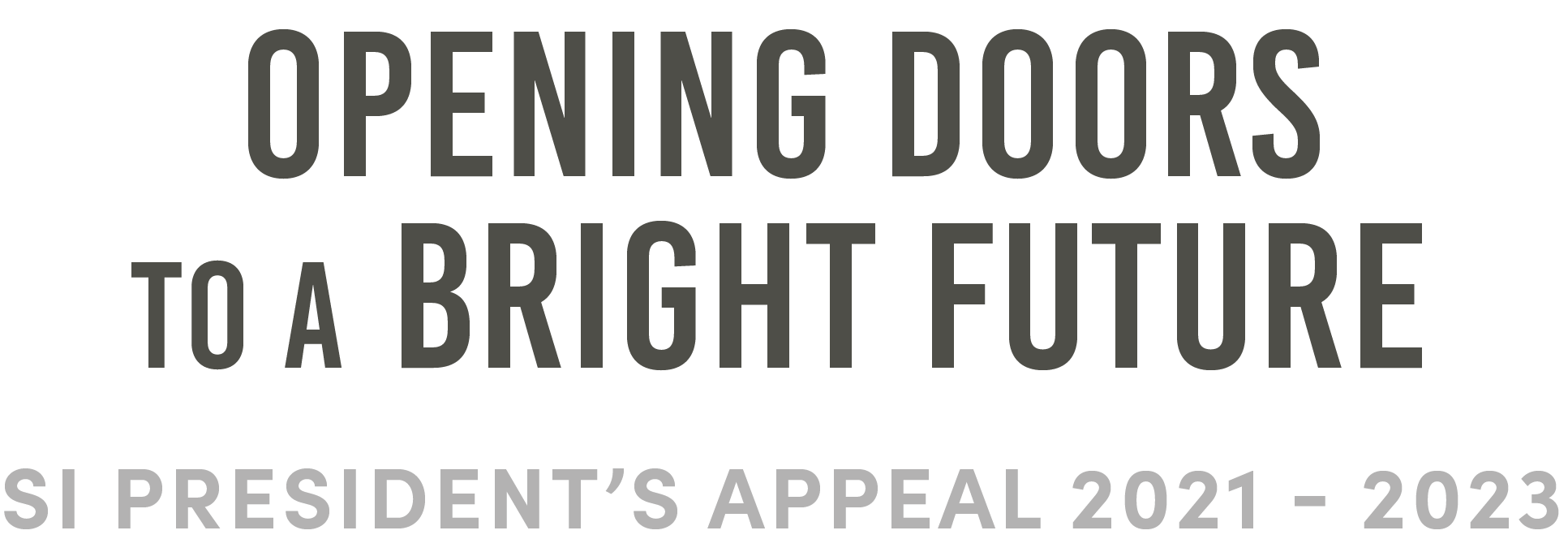 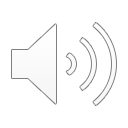 Soroptimist International Foundation (registered in England and Wales 1194895